Math 5366 NotesAnomaly Detection
Jesse Crawford

Department of Mathematics
Tarleton State University
What are Anomalies?
Anomalies:  objects that differ from most other objects in the data

Also called outliers

Applications:
Fraud detection
Computer security
Public health
Outlier Score
Outlier Score = Measures extent to which an object is an outlier

Simple example = Distance to kth nearest neighbor
Outlier Score
Outlier Score = Measures extent to which an object is an outlier

Simple example = Distance to kth nearest neighbor
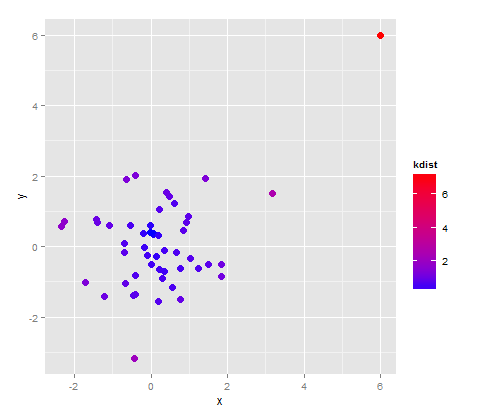 Density as an Outlier Score
Density = (Average distance to k-nearest neighbors)-1
Density as an Outlier Score
Density = (Average distance to k-nearest neighbors)-1
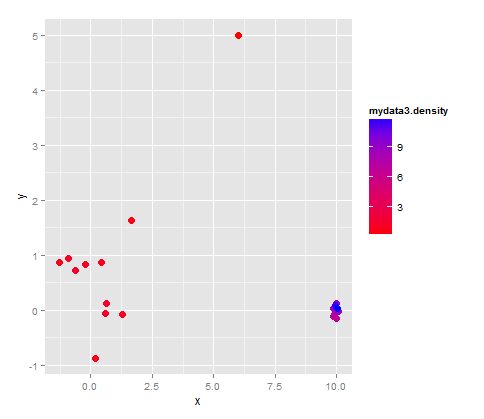 Average Relative Density
Average Relative Density
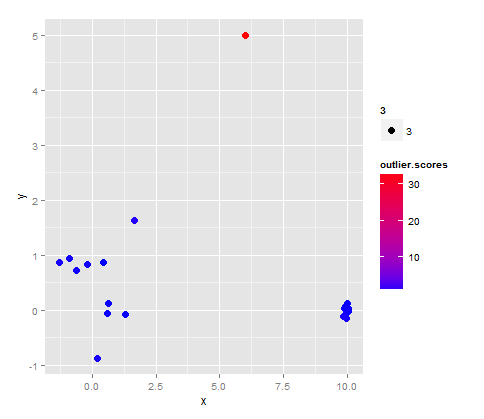 Local Outlier Factor for Iris Data
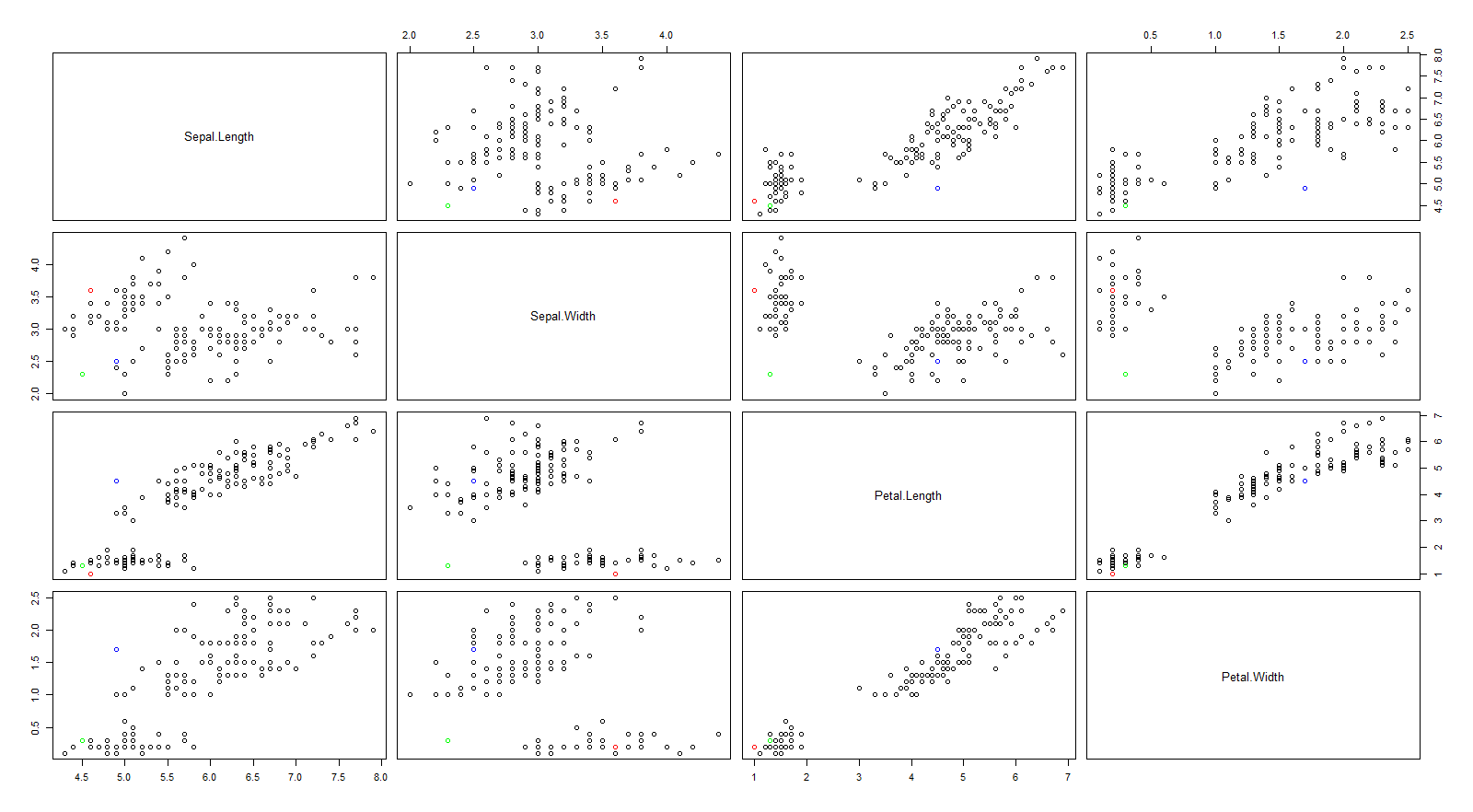